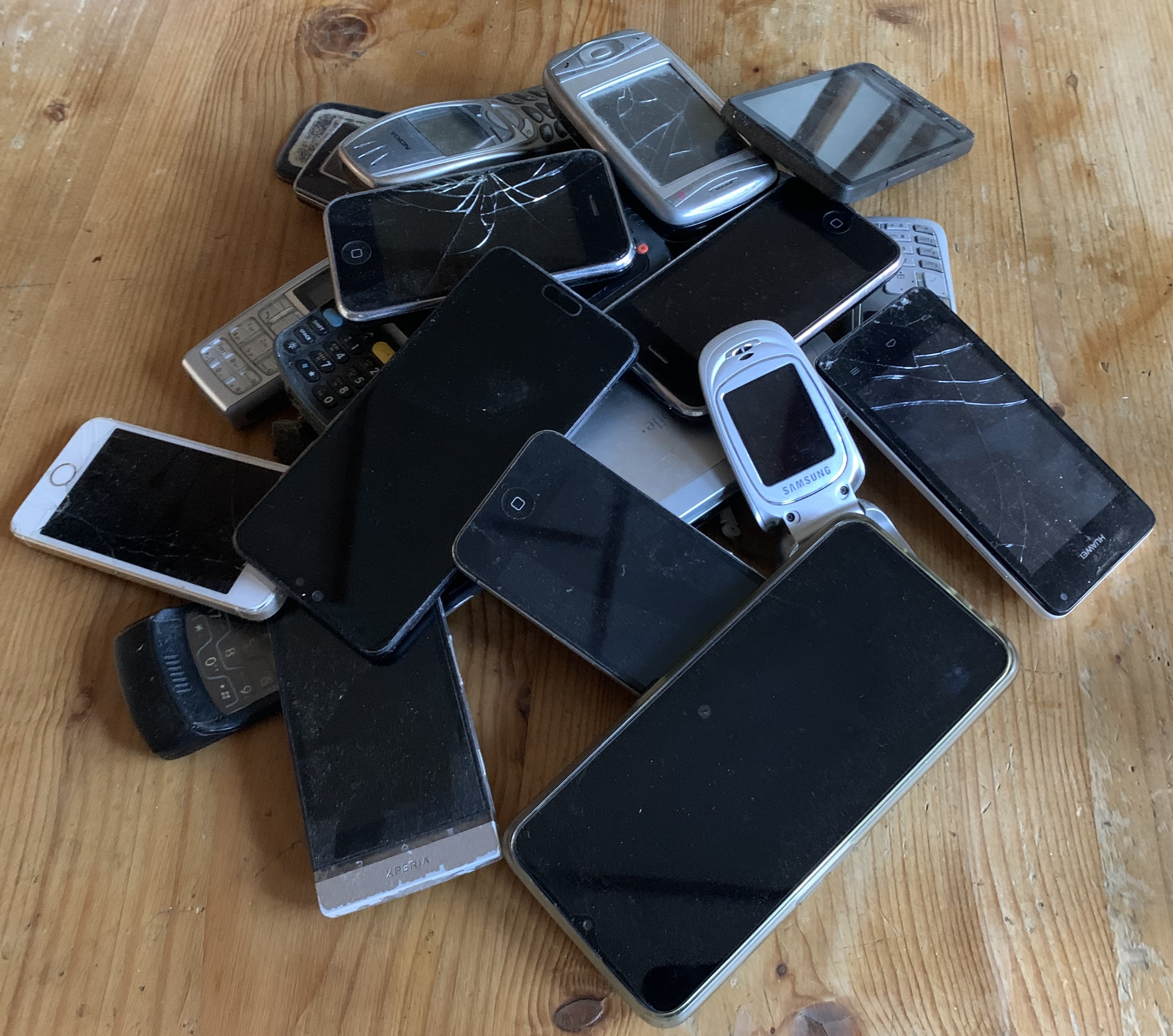 Stellingen telefoonverbod
©kieresoe 2024
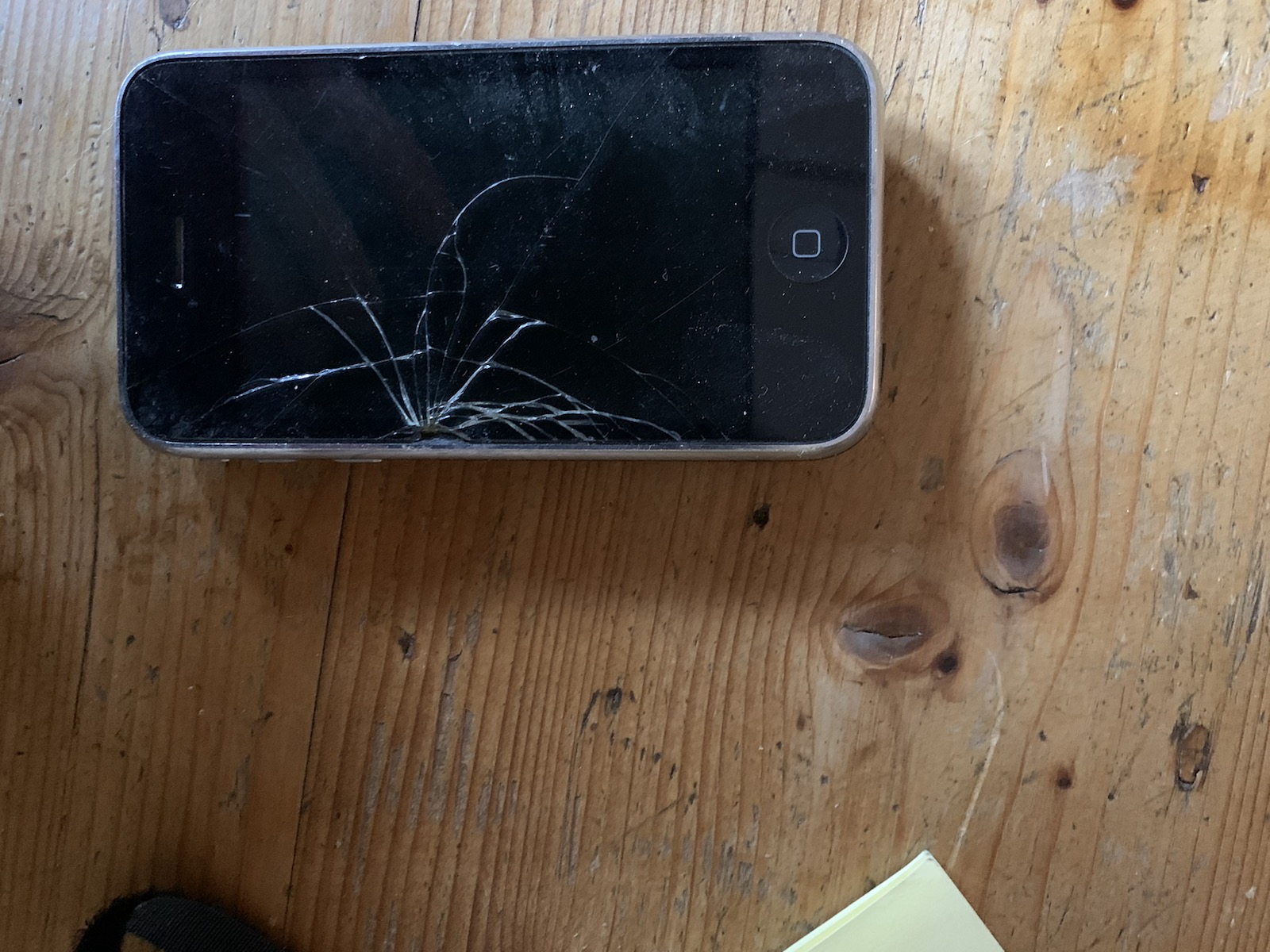 ©kieresoe 2024
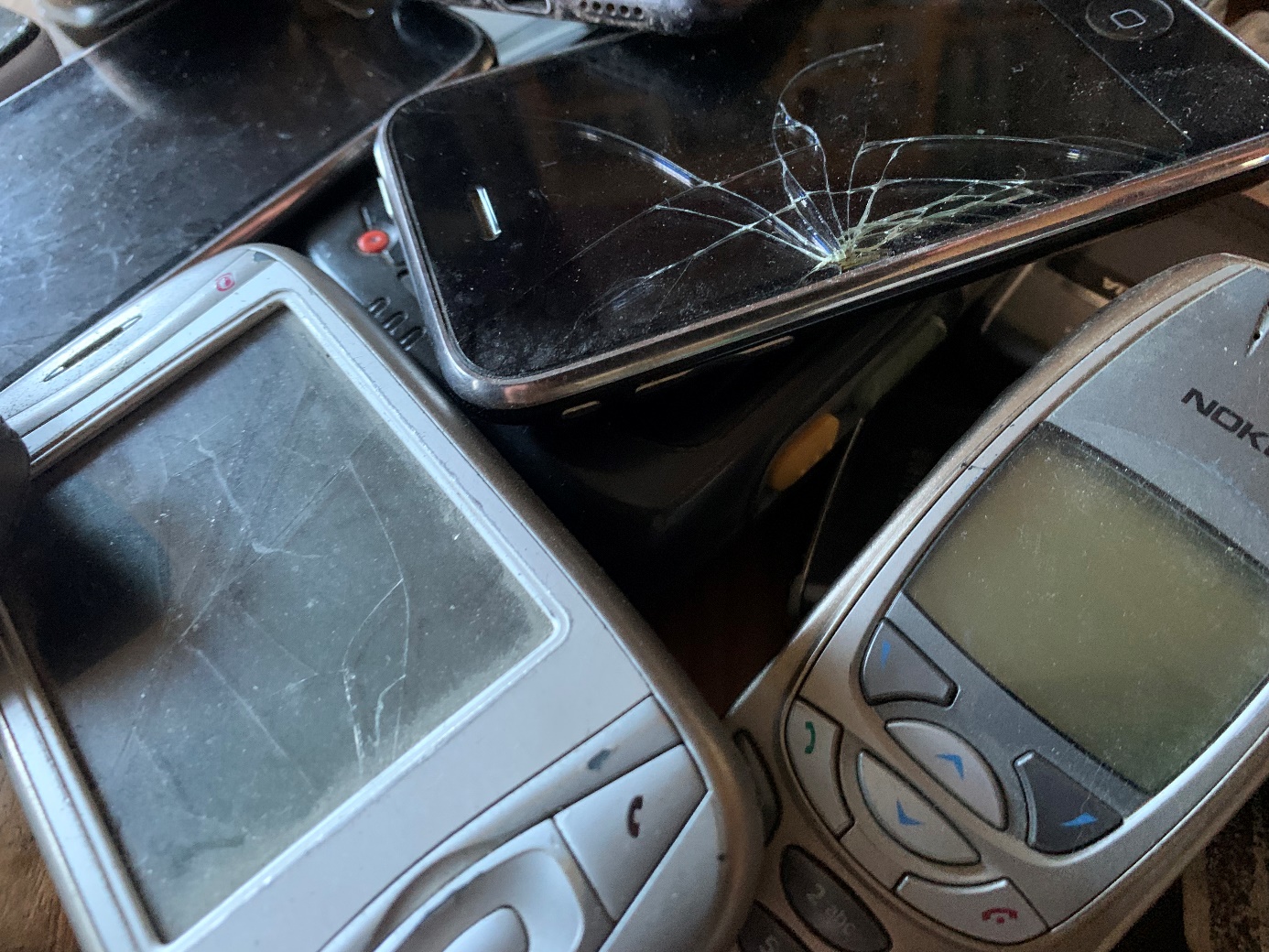 Mijn ouders zijn het ook niet eens met het telefoonverbod
©kieresoe 2024
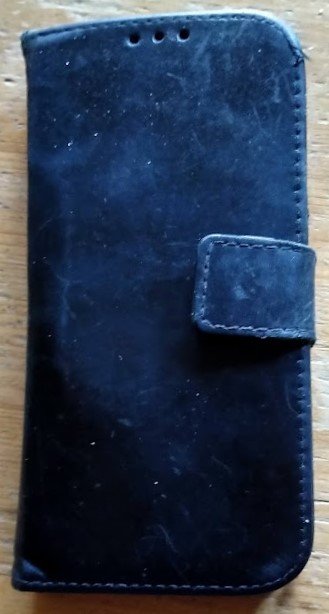 Leraren zitten wel op hun telefoon in de klas
©kieresoe 2024
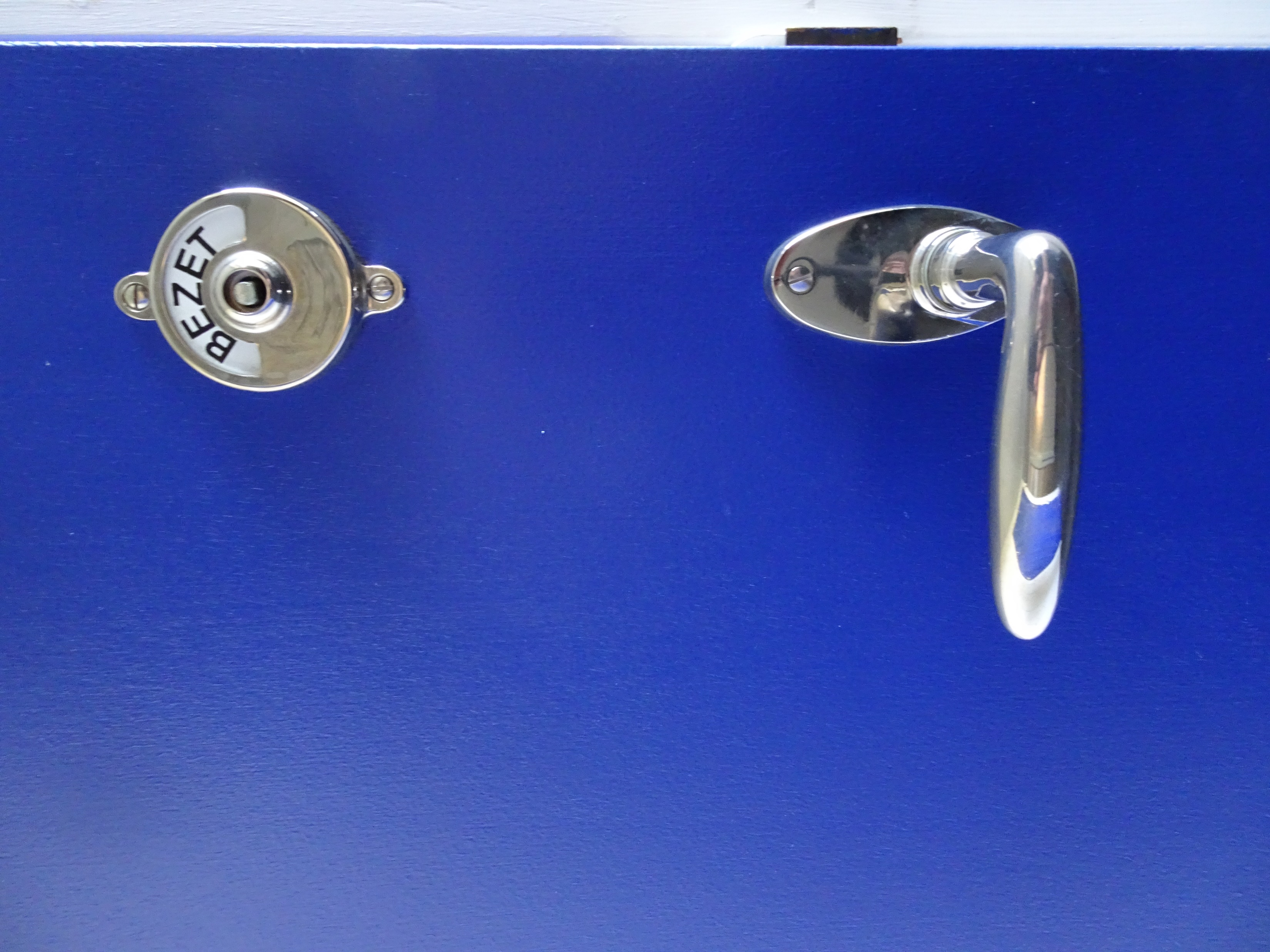 Sommige leerlingen gaan stiekem op het toilet appen
©kieresoe 2024
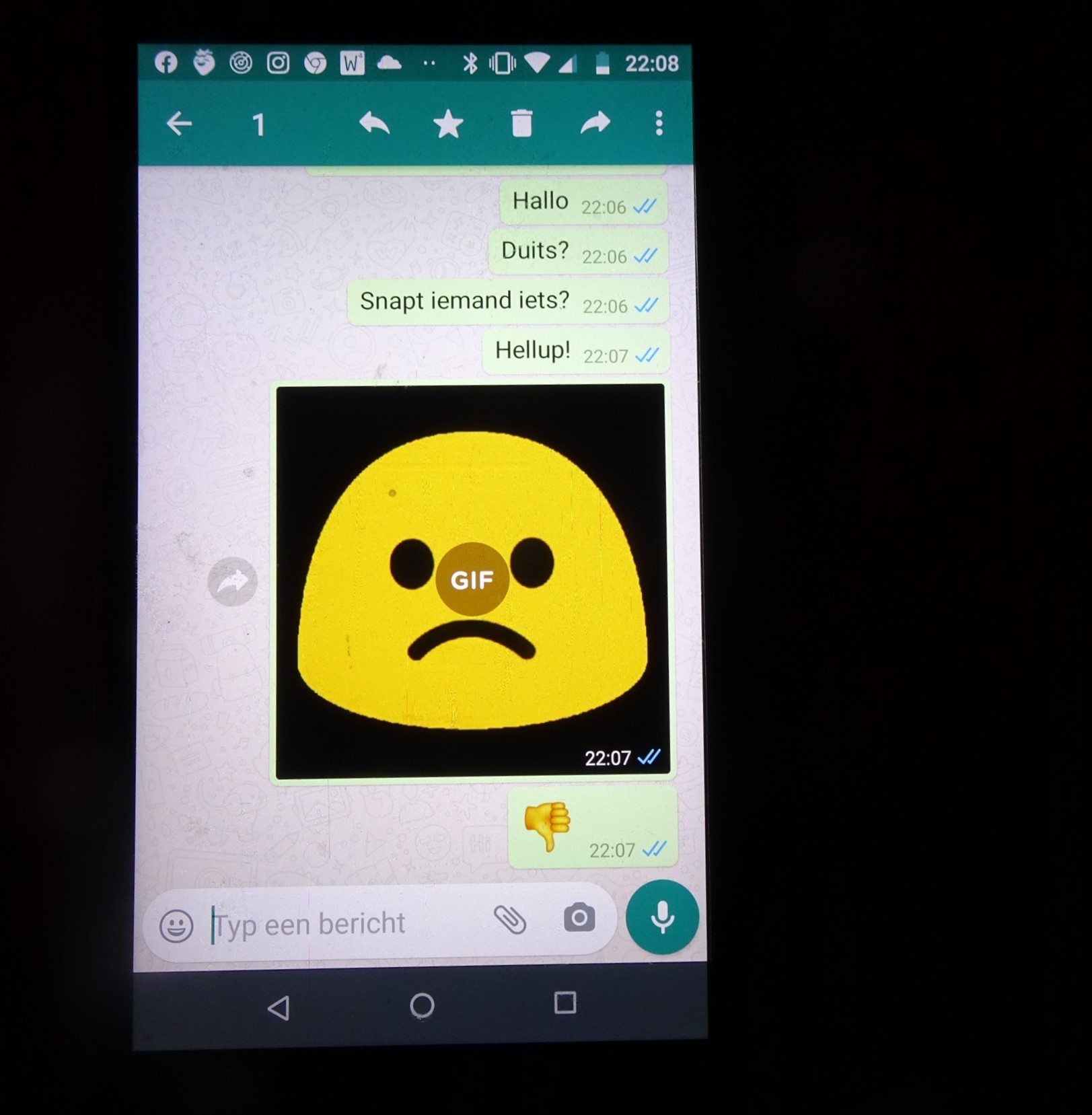 Zonder telefoon kun je minder makkelijk informatie opzoeken
©kieresoe 2024
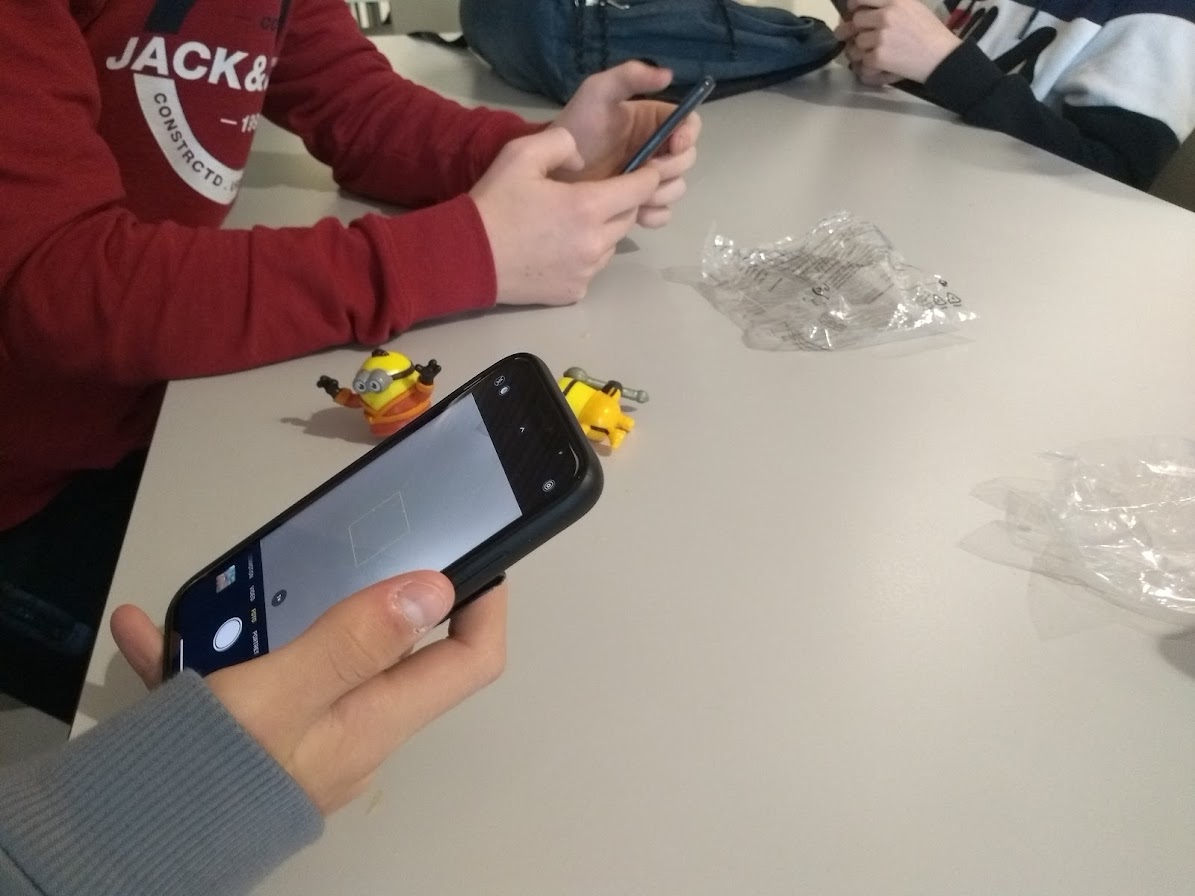 Tijdens de pauze kletsen we nu meer
©kieresoe 2024
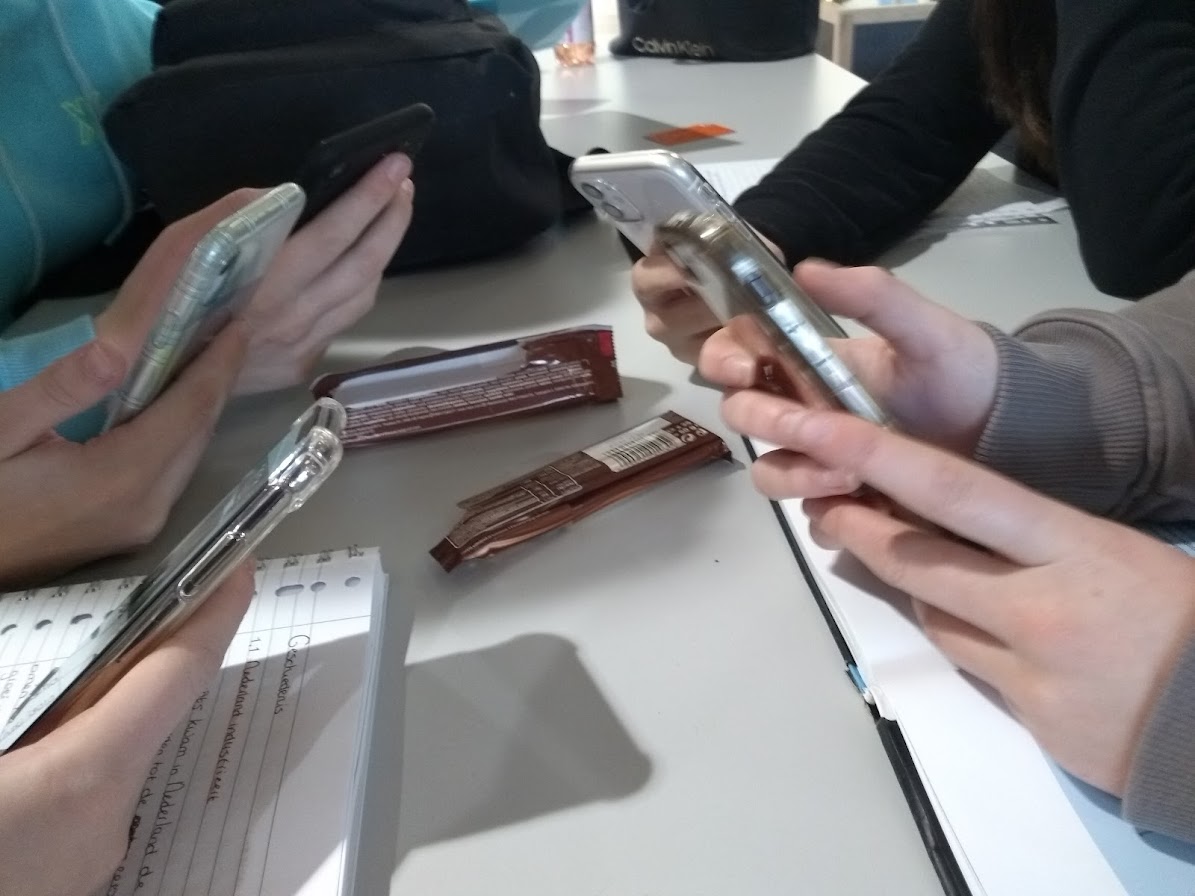 Zonder telefoon ga je eerder een spelletje doen in de pauze
©kieresoe 2024
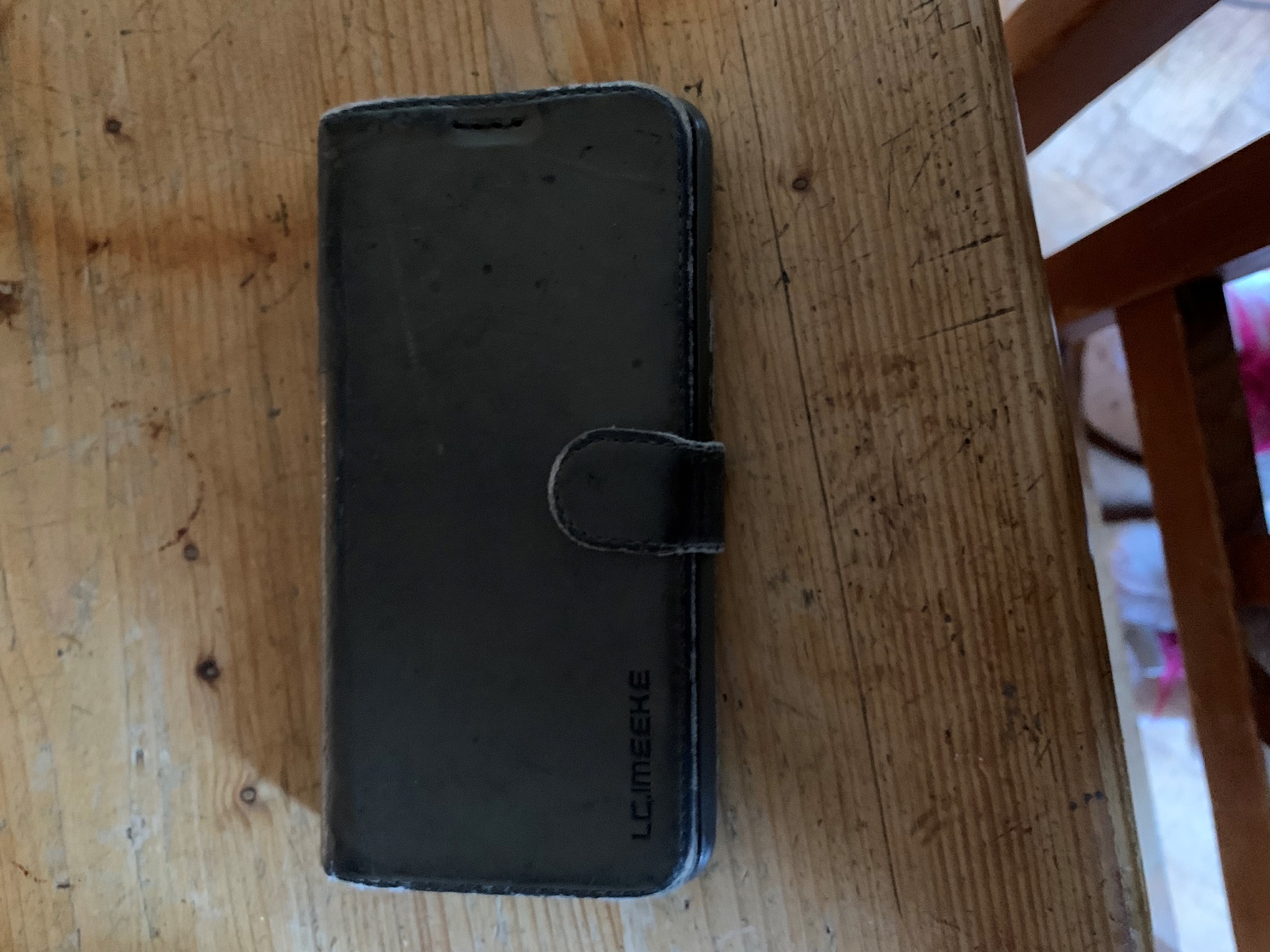 Sommige leraren vinden het verbod ook stom
©kieresoe 2024
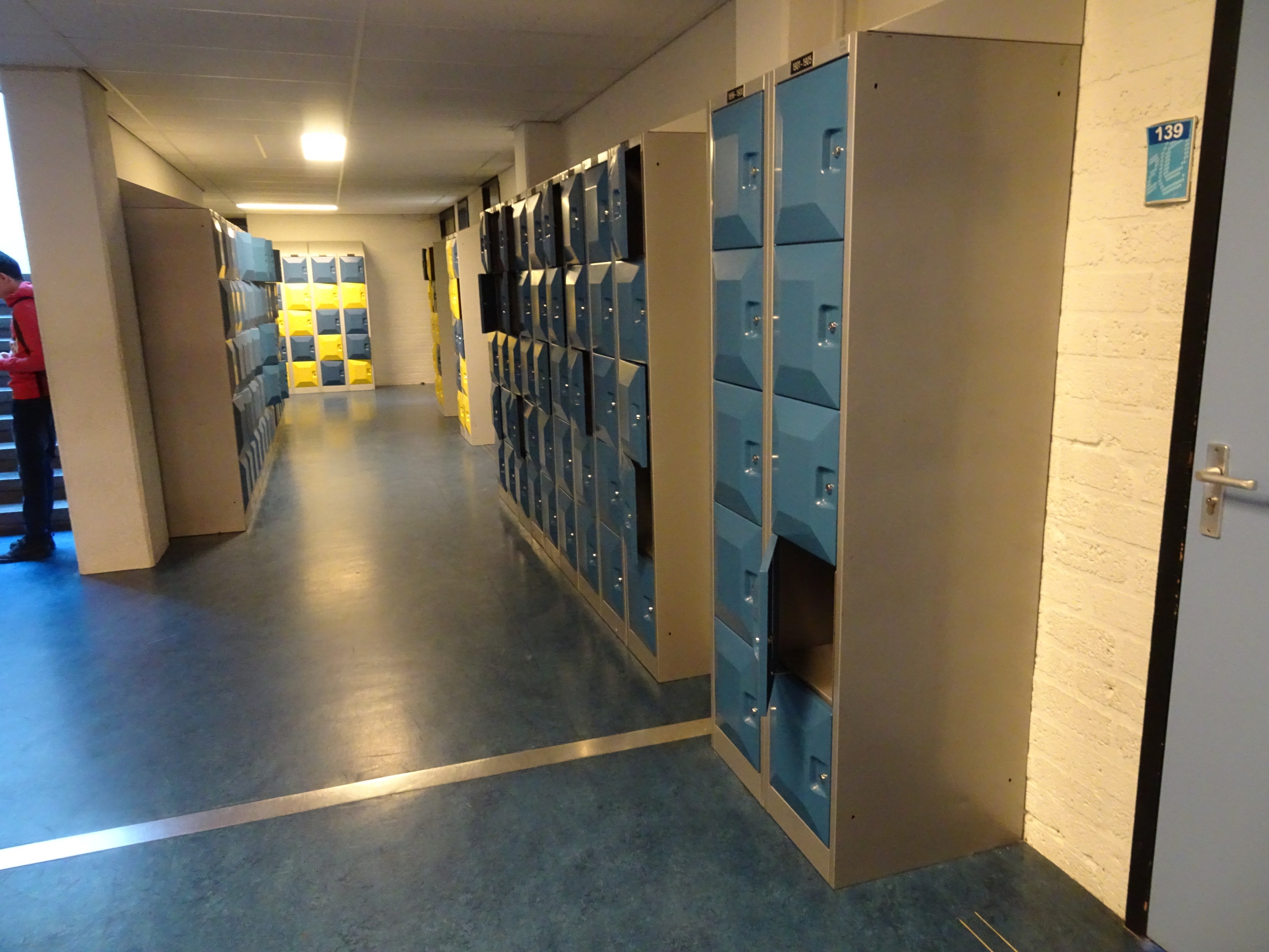 De telefoon moet ook in de pauzes in de kluis
©kieresoe 2024
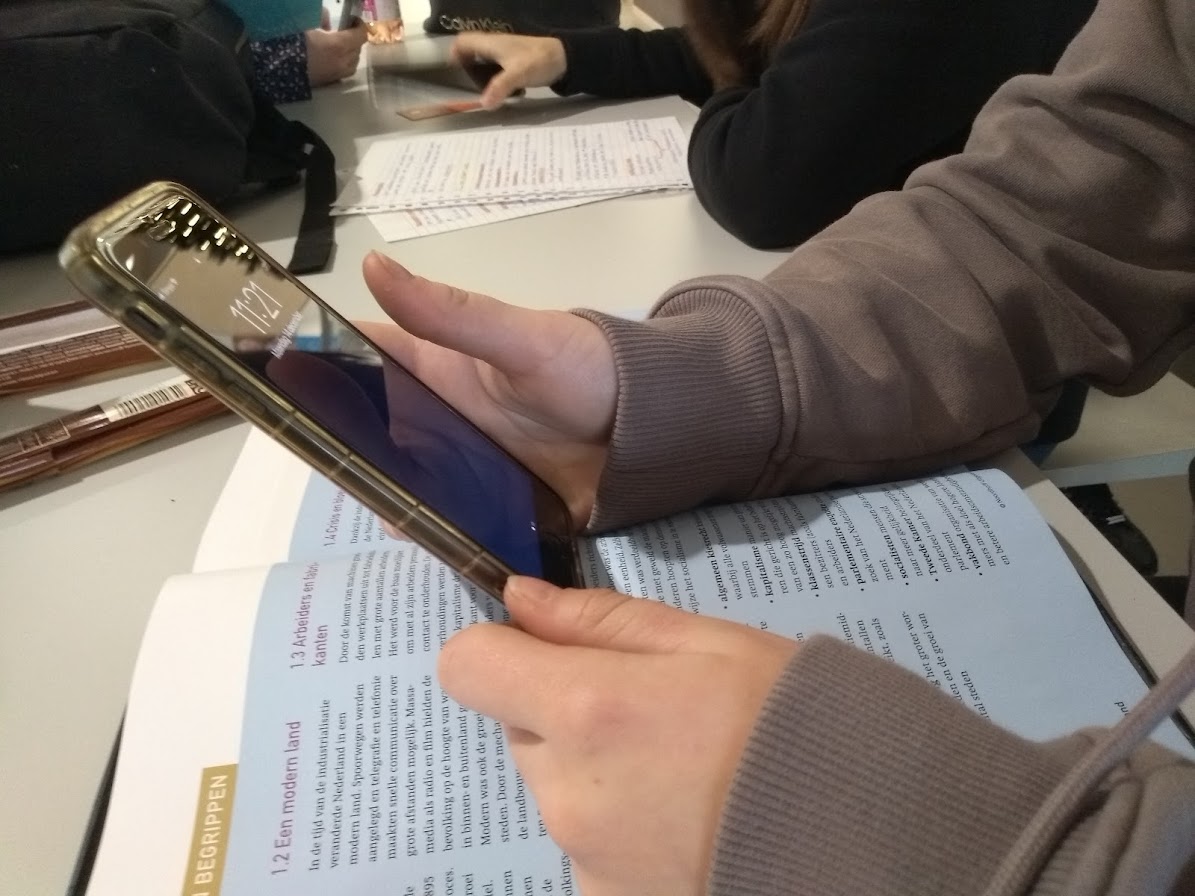 ©kieresoe 2024
Ik vind het vervelend dat ik niet bereikbaar ben op school
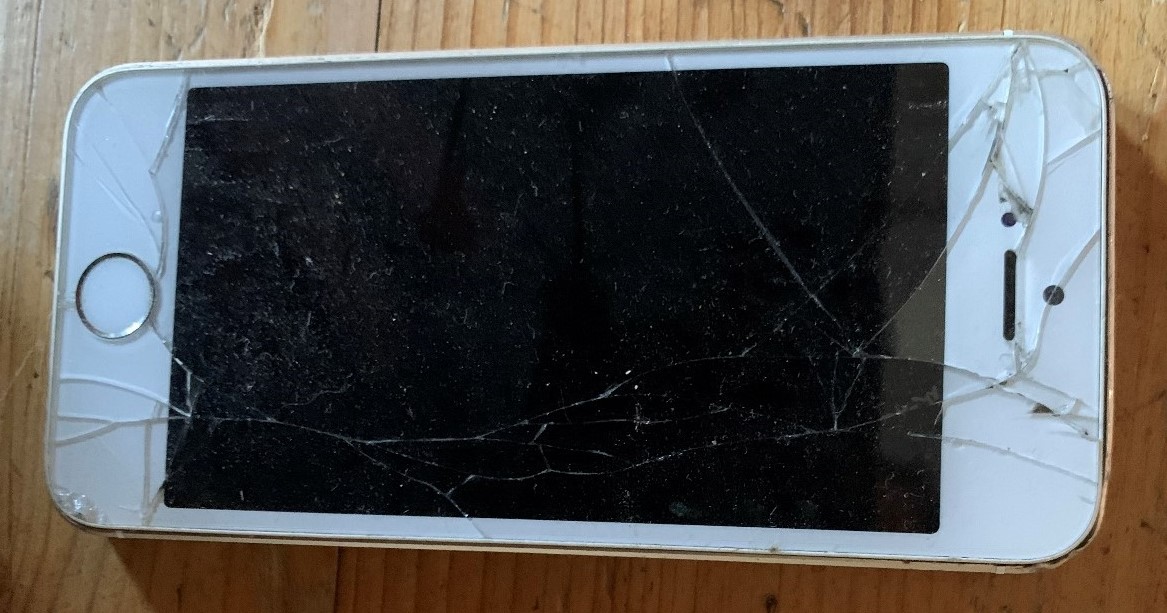 ©kieresoe 2024
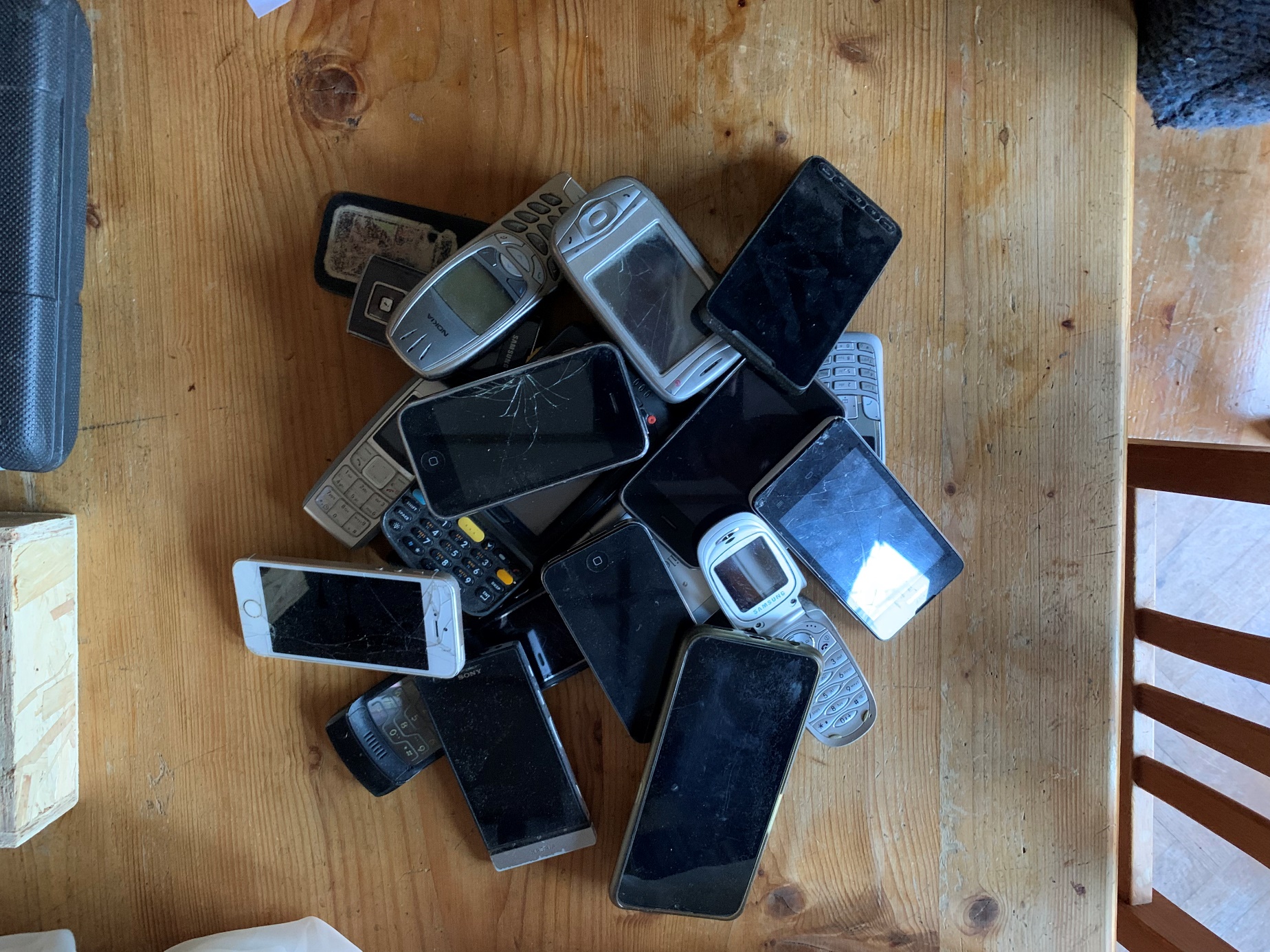 Ik ben wel een beetje telefoonverslaafd
©kieresoe 2024
Ik keek haast nooit op mijn telefoon tijdens de les
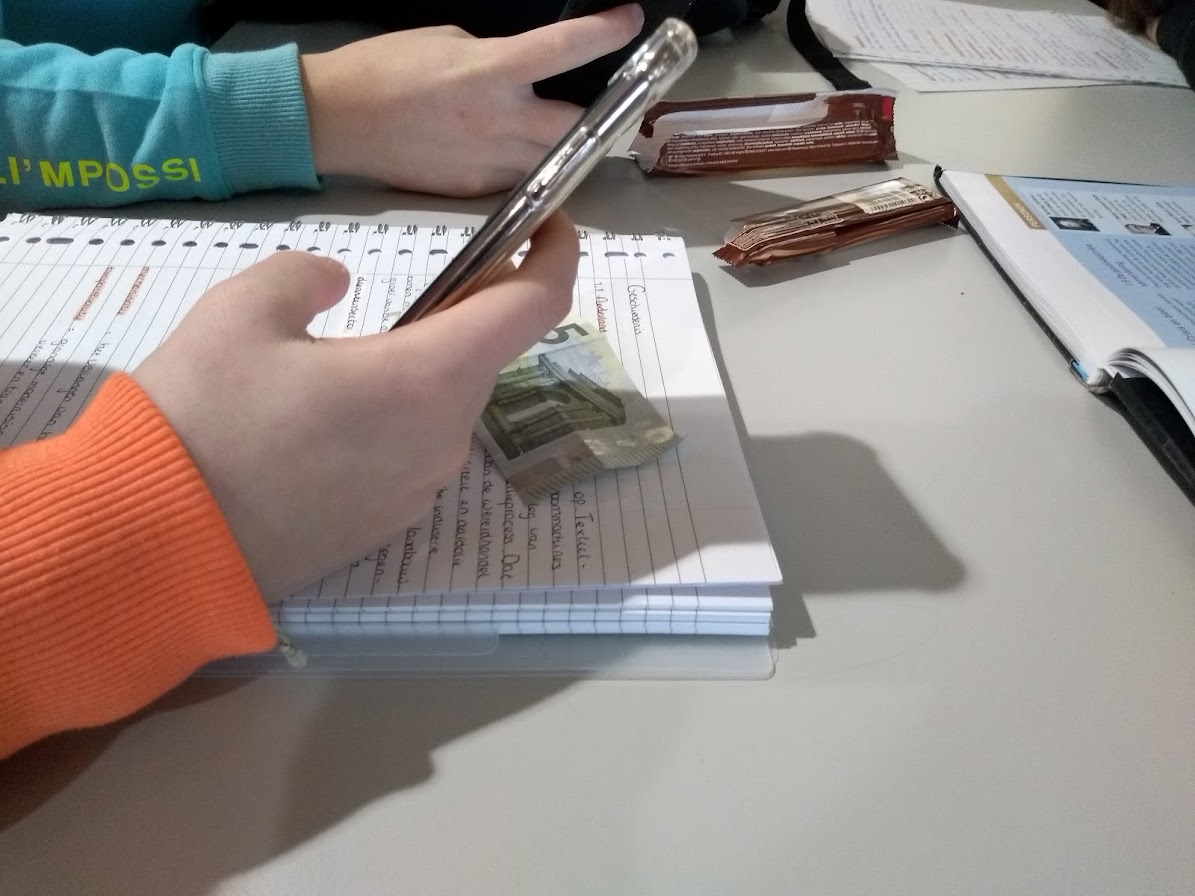 ©kieresoe 2024
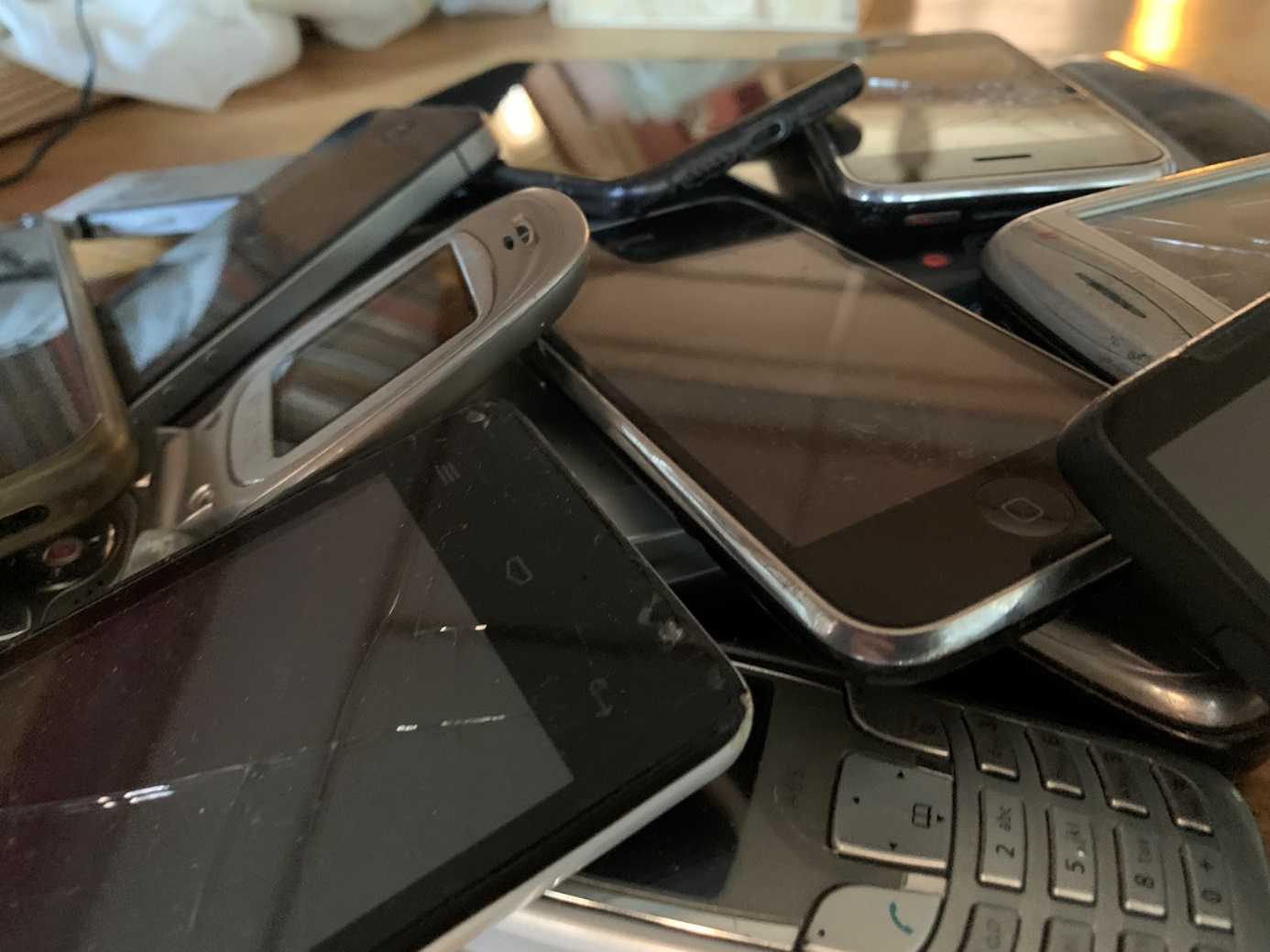 Gaan ze nu laptops en tablets ook verbieden?
©kieresoe 2024
Zonder telefoon weet ik 
niet wat ik moet doen tijdens de pauze
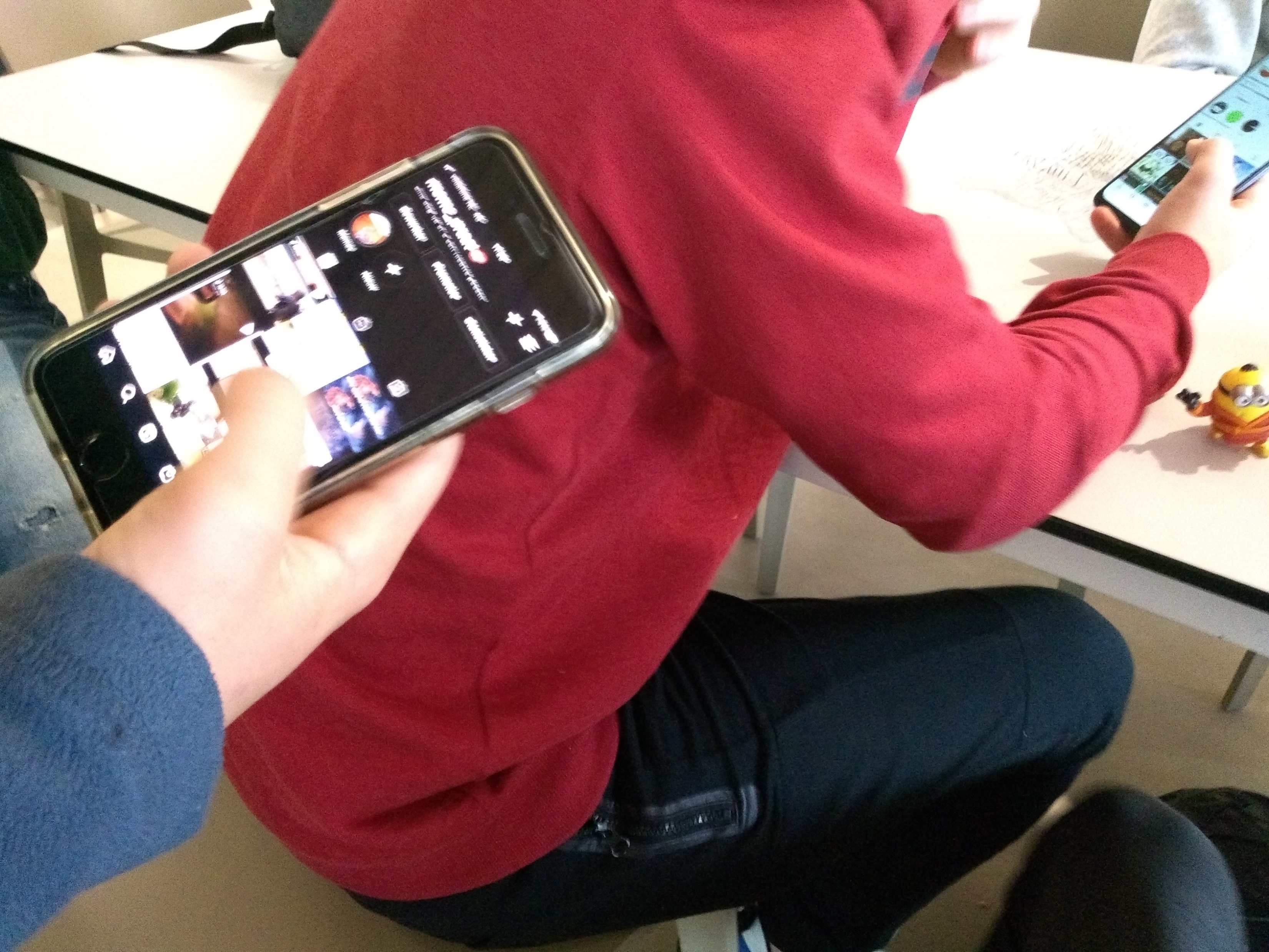 ©kieresoe 2024
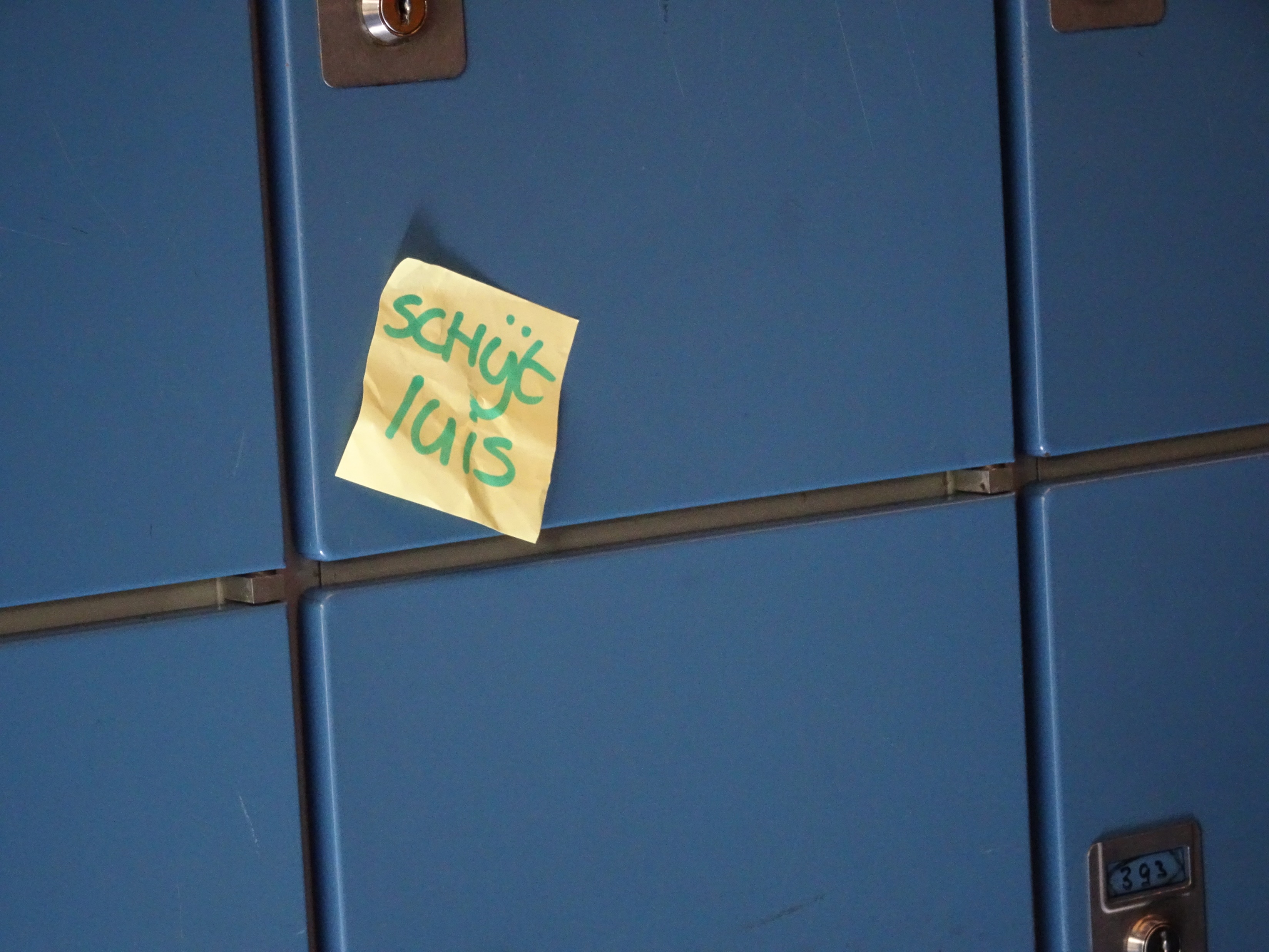 Het telefoonverbod helpt wel tegen pesten en buitensluiten
©kieresoe 2024
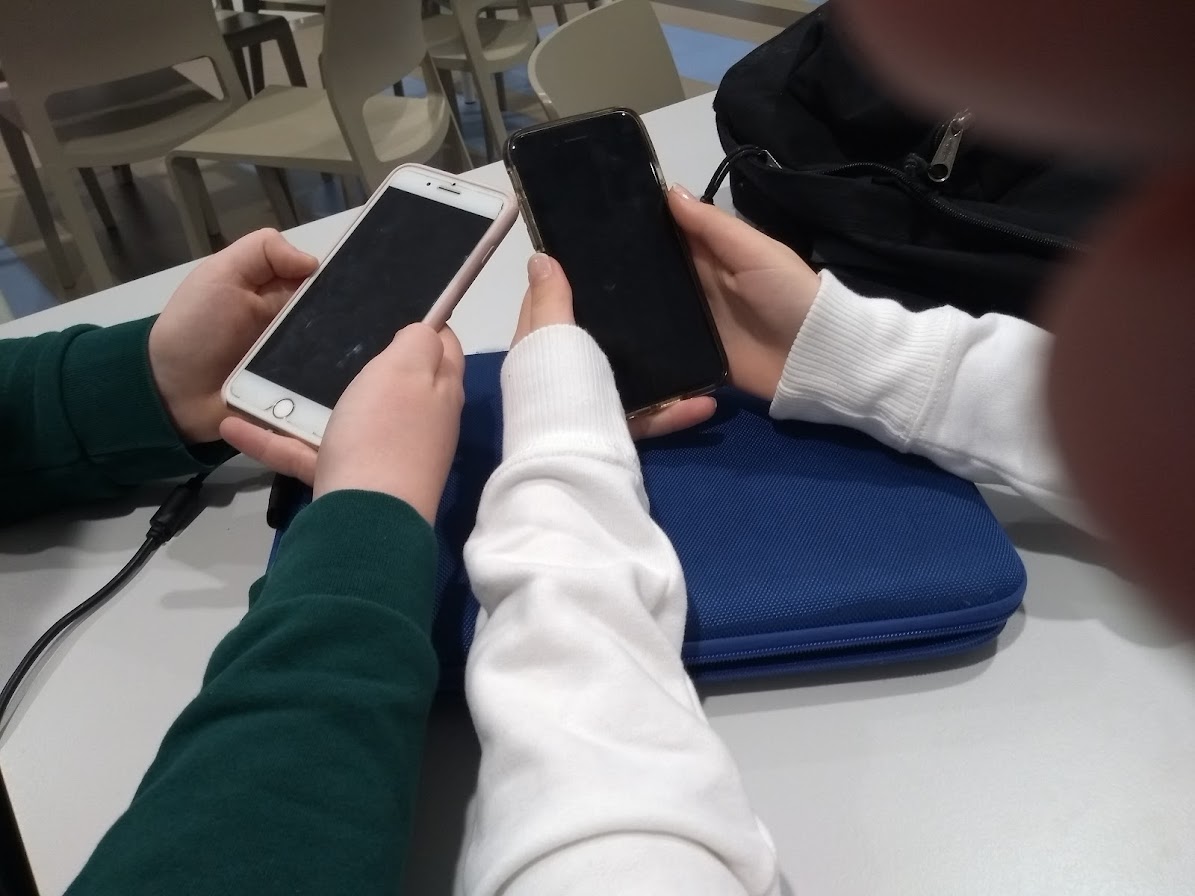 Andere scholen gaan veel minder streng om met het telefoonverbod
©kieresoe 2024
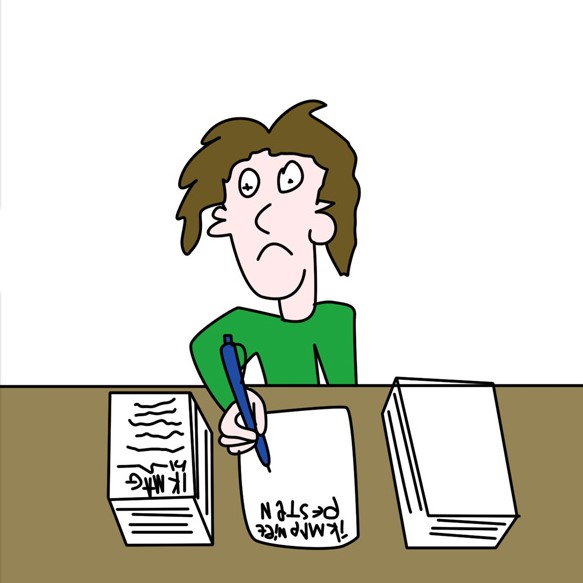 Als je betrapt wordt met je telefoon krijg je bijna geen straf
©kieresoe 2024
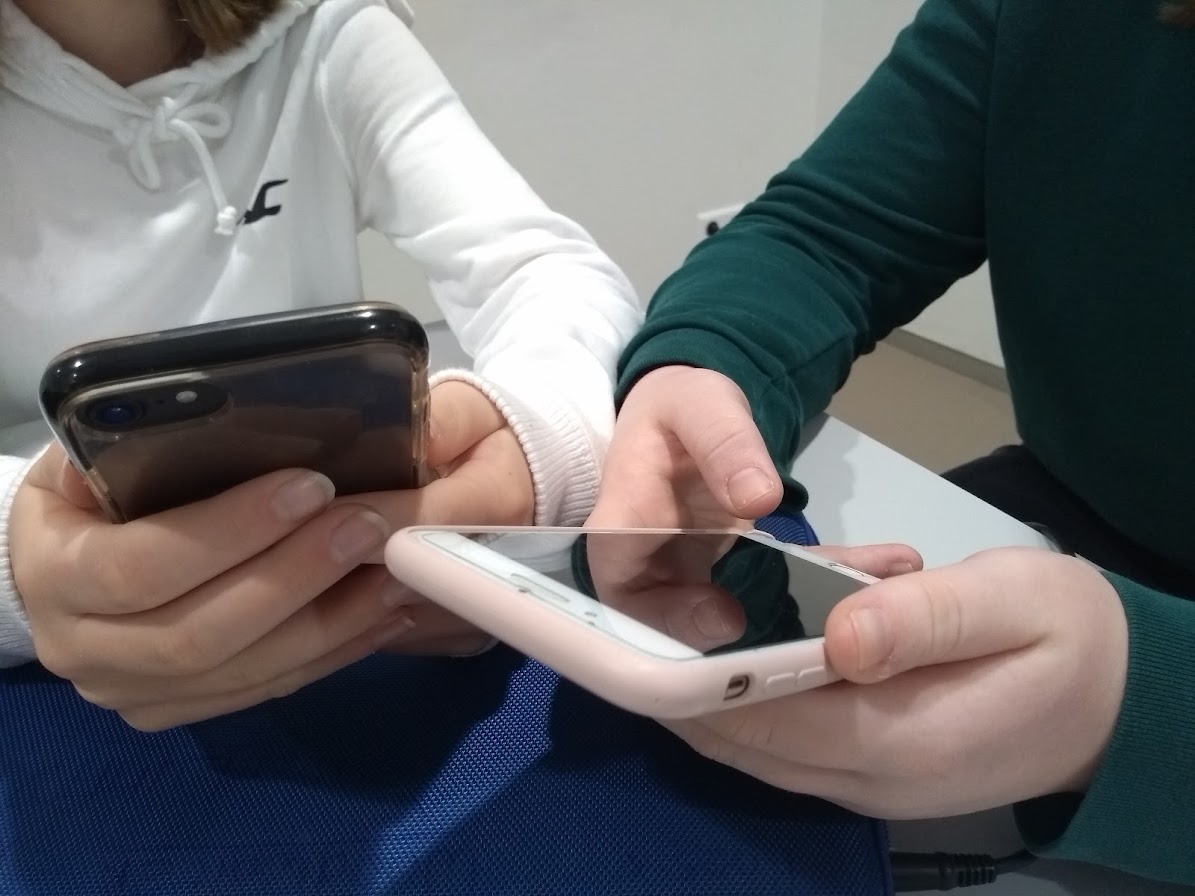 Mijn punten zijn beter sinds het telefoonverbod
©kieresoe 2024
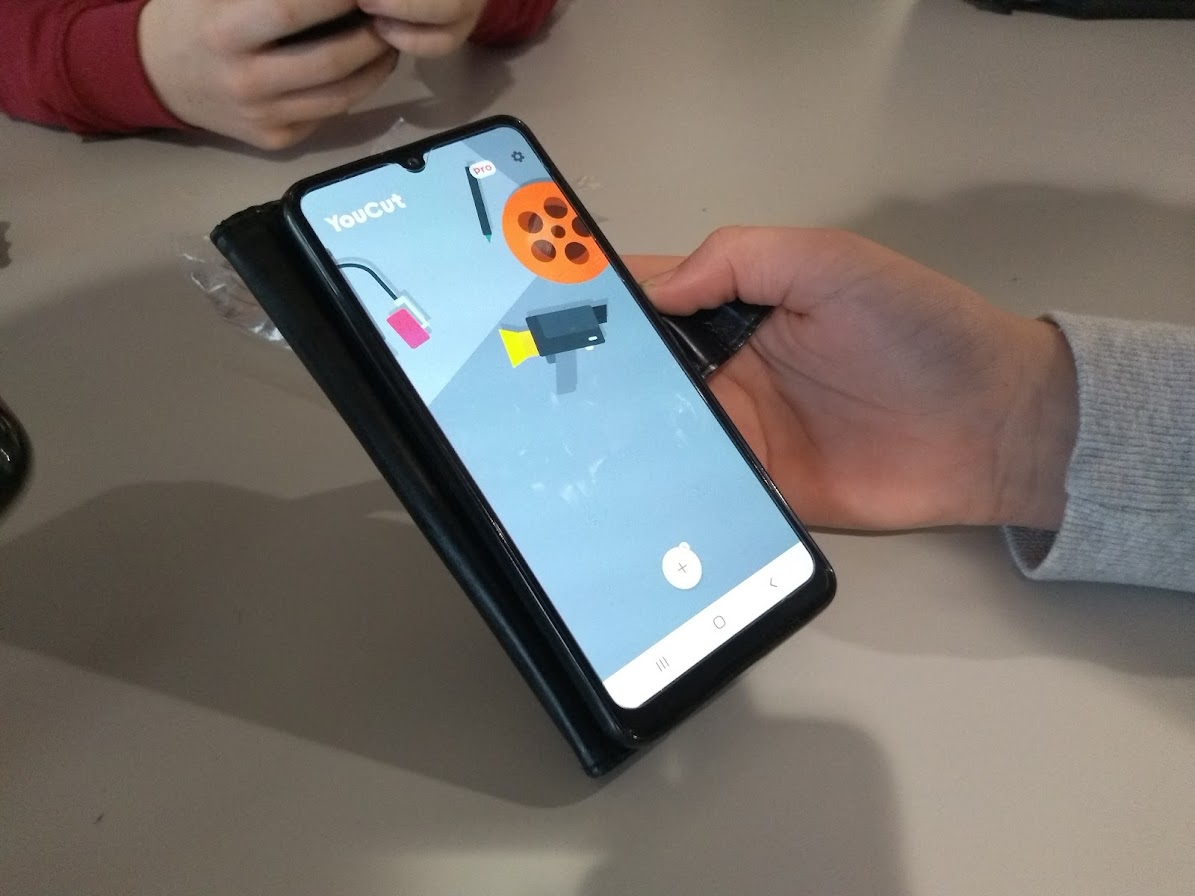 ©kieresoe 2024
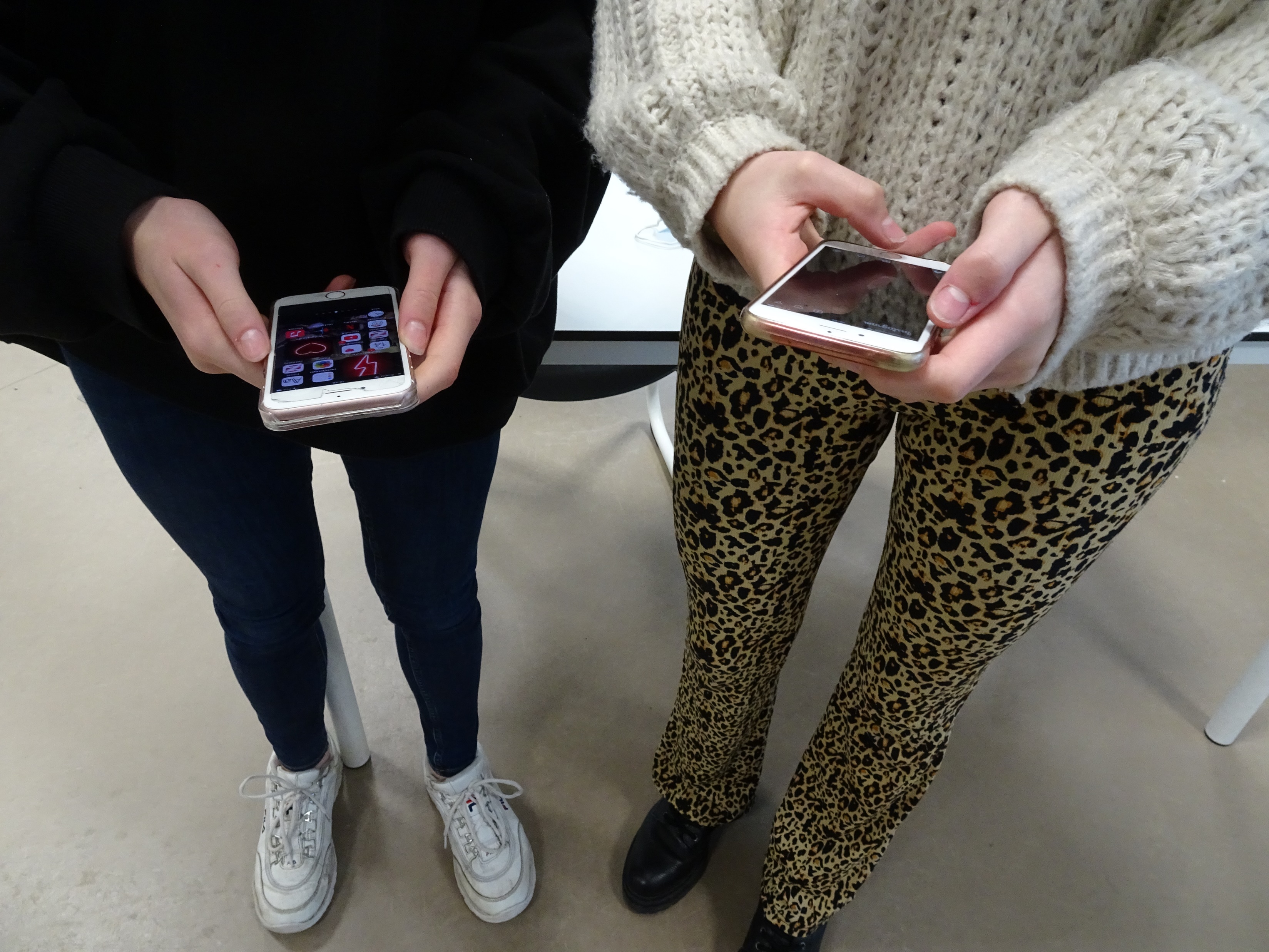 Informatie:  

https://www.aob.nl/actueel/artikelen/telefoonverbod-vereist-nieuwe-routines-op-school/

https://www.rijksoverheid.nl/onderwerpen/voortgezet-onderwijs/mobiele-apparaten-in-de-klas

https://www.nji.nl/nieuws/telefoonverbod-in-klas-niet-enige-oplossing

https://www.kennisrotonde.nl/vraag-en-antwoord/smartphones-in-de-les-en-effect-op-leerprestaties-leerlingen
©kieresoe 2024
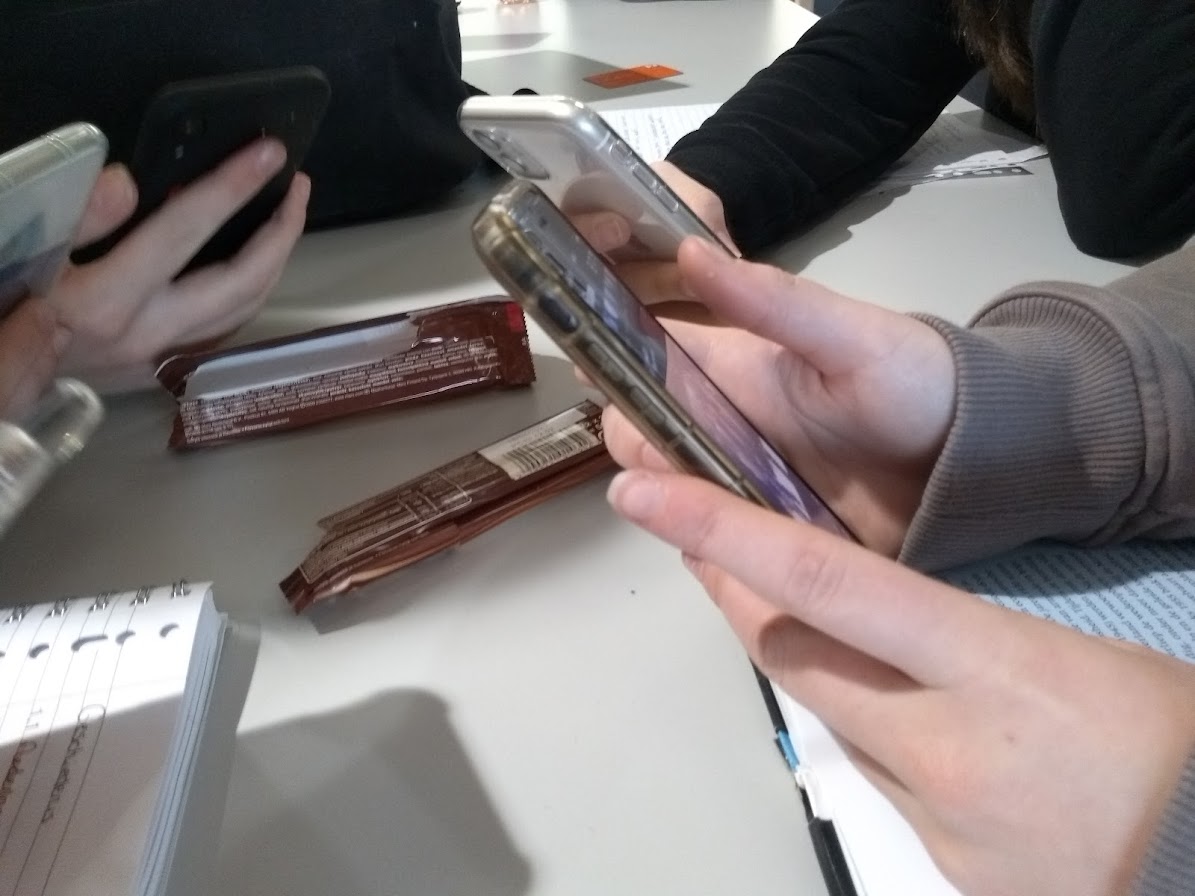 Deze PowerPointpresentatie werd ontwikkeld door Lucy Reijnen
Delen mag met bronvermelding